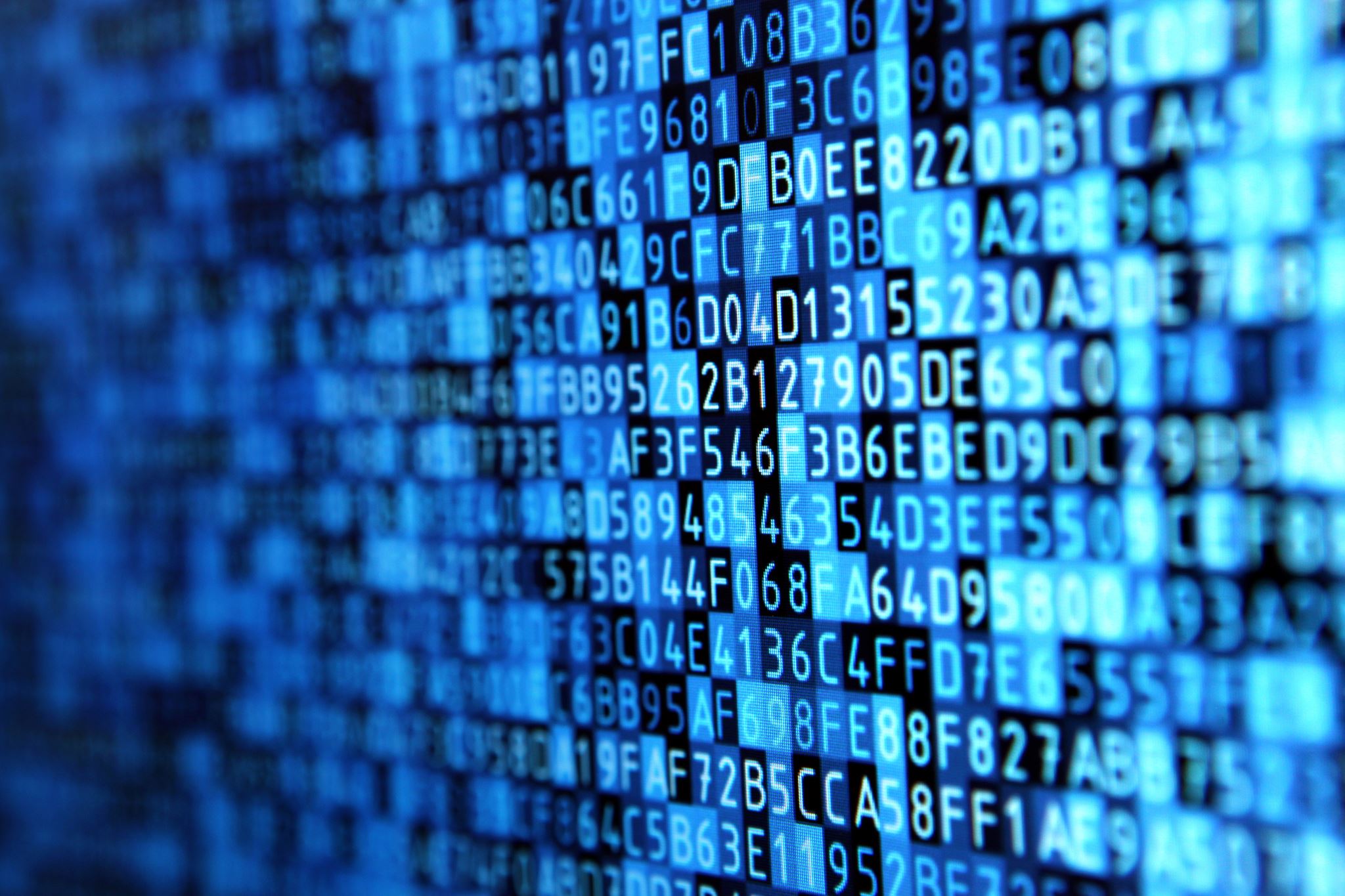 Eyes Everywhere: The Global Rise of Digital Surveillance
By Seamus Smyth, Tiger Lo, Victoria Lang
The Whistleblower: Edward Snowden
Snowden was an NSA contractor who leaked classified documents in 2013, revealing mass surveillance programs collected by the NSA and its partners
He exposed a program called PRISM, which allows direct access to user data from major tech companies, a program called XKeyScore which enables real-time monitoring of internet activity, and the mass metadata collection of phone records, among other things
Snowden's leaks confirmed that Canada's intelligence agency was actively involved in mass surveillance
This sparked global debates on privacy vs. security, and led to legal policy changes like Bill C-59 in 2019 which brought stricter limitations on intelligence gathering
SURVEILLANCE STATE
Snowden's leaks lead to increased public awareness of privacy rights and digital security
The concept of a surveillance state has gained global attention, especially after Snowden's revelations about mass surveillance programs
Key characteristics of a surveillance state include: mass data collection, advanced technology such as AI and facial recognition, collaboration with corporations like tech companies, secretive operations with little public knowledge or oversight, and legal loopholes and justifications, like the government claiming national security, counterterrorism, or crime prevention as a reason for their surveillance.
How COVID-19 Affected Surveillance
The COVID-19 pandemic created the perfect conditions for normalizing surveillance, as people had to move their work, education, and social lives online, which has generated huge amounts of data. Governments and corporations used this as an opportunity to develop new surveillance tools. 
People were scared and more willing to accept being monitored if it meant being safe.
Many governments, including those who have claimed to support freedom, are now justifying surveillance in ways that have continued after the pandemic.
Digital Surveillance in Canada
In recent years more and more Canadian universities have been developing and using "digital proctoring" technology. This software is used to monitor students during their work.
Often these programs are more likely to single out students who are neurodiverse or disabled. Digital proctoring also often displays un ability to detect nonwhite students.
This software has a tendency to confuse any nervousness on the part of the student with suspicious activity. Rather than increase any amount in confidence in the academic system, this surveillance software has instead increased anxiety during test-taking in universities.
Digital Surveillance in south africa
In the last two decades South Africa has undergone a rapid development in their surveillance-related industries. South Africa has followed most of the rest of the globe in a great expansion of these surveillance methods. 
In South Africa cities becoming increasingly surveilled by public surveillance measures. With the introduction of Artificial intelligence, these measures have become even more common.
Together with the advances of technologies contributing to the expanding surveillance state in South Africa, is the state of violent crimes in the country. The economic inequalities in the country have contributed to a large surge of crime in the country. Organized criminal gangs are on the rise in several South African cities and the capital of South Africa, Cape Town, has one of the highest murder rates in the world.
Digital Surveillance in South Africa (cont)
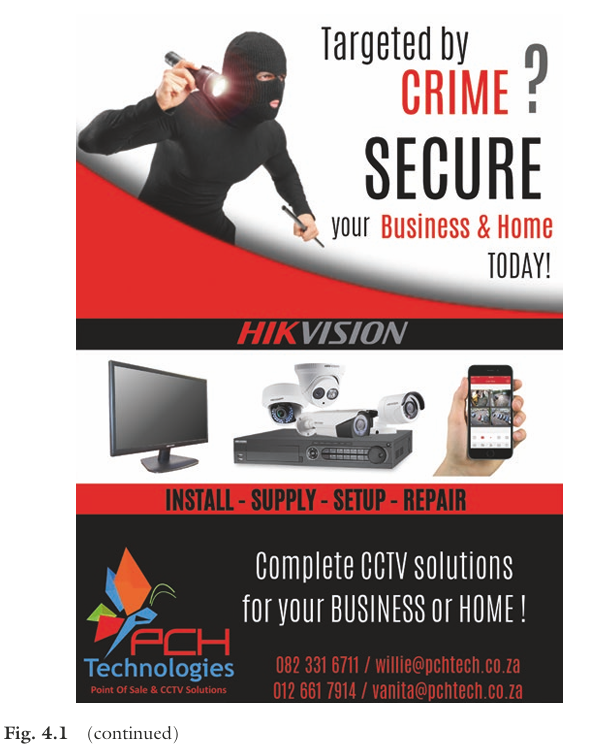 7
4/15/2025
Ads run by Foreign companies to promote commercial surveillance to South Africans
Digital Surveillance in China
China is a major player in digital surveillance and uses advanced technology to monitor their Citizens. The country has even developed AI-powered tools to detect emotions, which could be used to control public behaviour and prevent protests (Maati & Švedkauskas, 2021).
China has been labeled the "pioneer" of digital surveillance, using advanced tools to monitor their population.
Citizen's Concerns
Digital surveillance is becoming more accepted, and harder to resist. Unless people push back, governments and corporations will continue using digital surveillance, turning it into a permanent part of society.
Digital Surveillance in apps
We all use online services in our daily lives, whether it's for socializing, work, or playing games, each app/service has its own method of tracking and using our data for various reasons. 
We will be looking into the privacy policy of two online services: Microsoft and Spotify
Surveillance via Microsoft
In September 1999, it was revealed that Microsoft had a built-in backdoor into its systems specifically for the NSA, the American domestic intelligence organization.
A European investigative journalist discovered that Microsoft had cooperated with the NSA to insert keys into Microsoft software. An American computer scientist disassembled the code of several Windows codes and found a key labeled "NSAKEY." When questioned, Windows developers refused to clarify the purpose of the key.
Less than a year later a French intelligence agency prepared a report that the Microsoft had built in backdoors for the NSA. The report also claimed that the NSA was heavily funding Microsoft and that the Pentagon was "Microsoft's biggest client in the world."
11
4/15/2025
Summary of Privacy Policies
Spotify
Microsoft
Your data will be processed if they're "interested" in it
Your data can be transferred to other countries
Potential buyers can buy your data
Spotify will not "knowingly" ask children (under 13) to supply additional data
When you request to delete your data not all of it will be deleted
If your Spotify account is linked to a different app, Spotify can get your data associated with the other app
Data is collected from your interactions with the products, services, affiliated organizations, and third parties
Data is used to personalize the experience and to improve their products
Data gathered by cookies are sent to third parties to improve their products
Microsoft will not "knowingly" ask children (under 13) to supply additional data
You can lose access to a product or data if the account affiliated with that product is deactivated even if you paid for it
What does all this mean?
Corporations are not looking out for our safety; they're trying to maximize profits and retain retention
They both say that they won't "knowingly ask children under 13 to provide more data than is required to provide for the product." So why ask in the first place? What's so valuable about the child's data? 
Since some corporations share your data with affiliated corporations, there's a possibility that other companies may do the same. If every company does that then your data can go anywhere within Earth
References
Kim, V. (2021, December 9). Who’s watching? how governments used the pandemic to normalize surveillance. Los Angeles Times. https://www.latimes.com/world-nation/story/2021-12-09/the-pandemic-brought-heightened-surveillance-to-save-lives-is-it-here-to-stay 
Maati, A., & Švedkauskas, Ž. (2021). Long-term Prescription? Digital Surveillance is Here to Stay. Mezinárodní Vztahy, 56(4), 105-117. https://doi.org/10.32422/mv-cjir.1821
Munoriyarwa, A., & Mare, A. (2022). Digital Surveillance in Southern Africa : Policies, Politics and Practices (1st ed. 2022.). Springer International Publishing. https://doi.org/10.1007/978-3-031-16636-5
Westerlund, M., Isabelle, D. A., & Leminen, S. (2021). The Acceptance of Digital Surveillance in an Age of Big Data. Technology Innovation Management Review, 11(3), 32-44. https://ezproxy.viu.ca/login?url=https://www.proquest.com/scholarly-journals/acceptance-digital-surveillance-age-big-data/docview/2512401101/se-2
Zevenbergen, B. Adventures in digital surveillance. European View 12, 223–233 (2013). https://doi-org.ezproxy.viu.ca/10.1007/s12290-013-0287-x 
https://youtu.be/WFoyKJXOmLM?si=XucUgD67GS62RMa9
Microsoft Privacy Statement – Microsoft privacy
Privacy Policy - Spotify